Labor für Umweltingenieurwissenschaften
Title for the poster, as brief and
Concise a possible


Author one1, Author two2, Author three3
Laborkurs – Versuch – Betreuer
1 Introduction
4 Results and Discussion
This is a dummy text. Far far away, behind the word mountains, far from the countries Vokalia and Consonantia, there live the blind texts. Separated they live in Bookmarksgrove right at the coast of the Semantics, a large language ocean.
This is a dummy text. Far far away, behind the word mountains, far from the countries Vokalia and Consonantia, there live the blind texts. Separated they live in Bookmarksgrove right at the coast of the Semantics, a large language ocean.
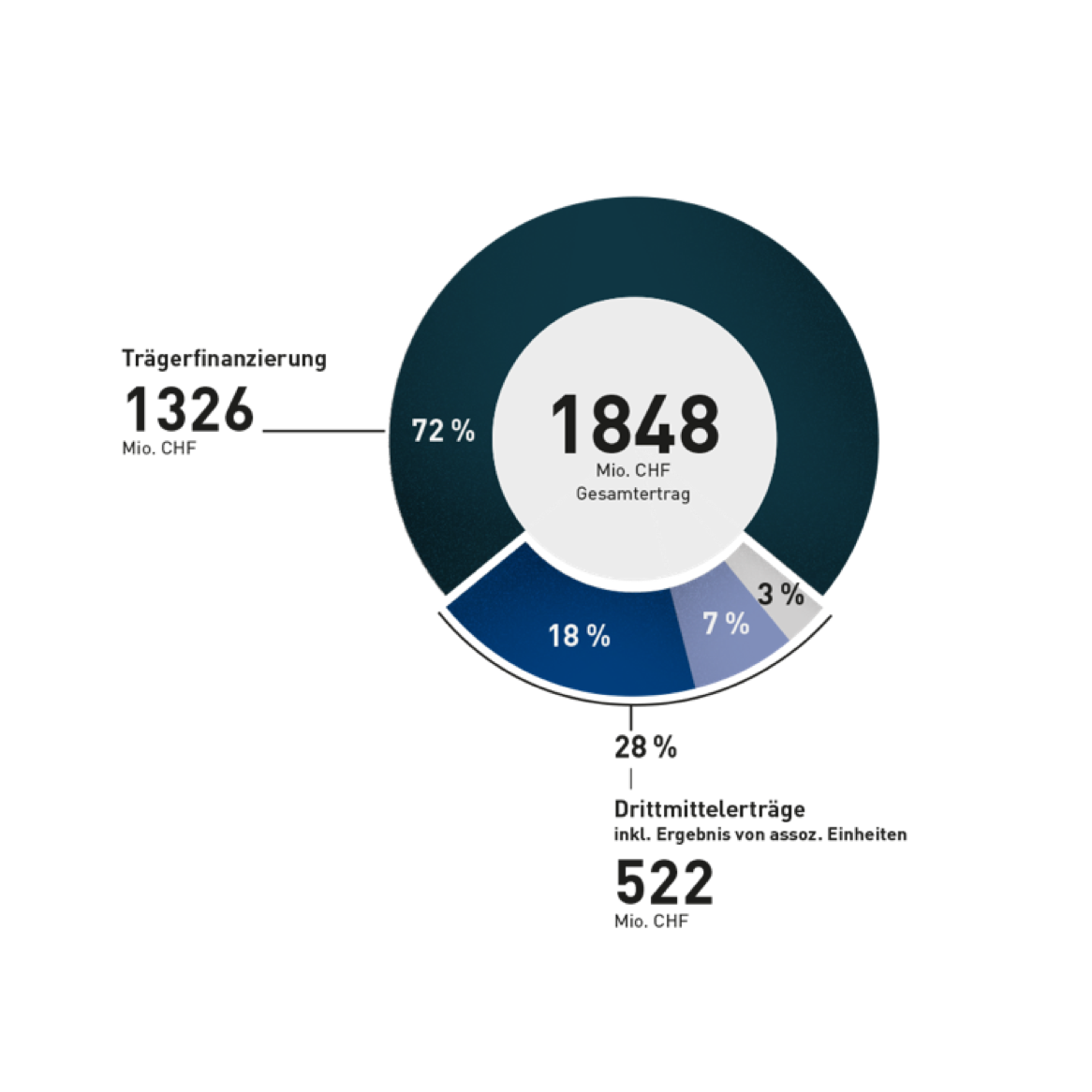 2 Method Overview
This is a dummy text. Far far away, behind the word mountains, far from the countries Vokalia and Consonantia.
Separated they live in Bookmarksgrove right at the coast of the Semantics, a large language ocean. A small river named Duden flows by their place and supplies it with the necessary.
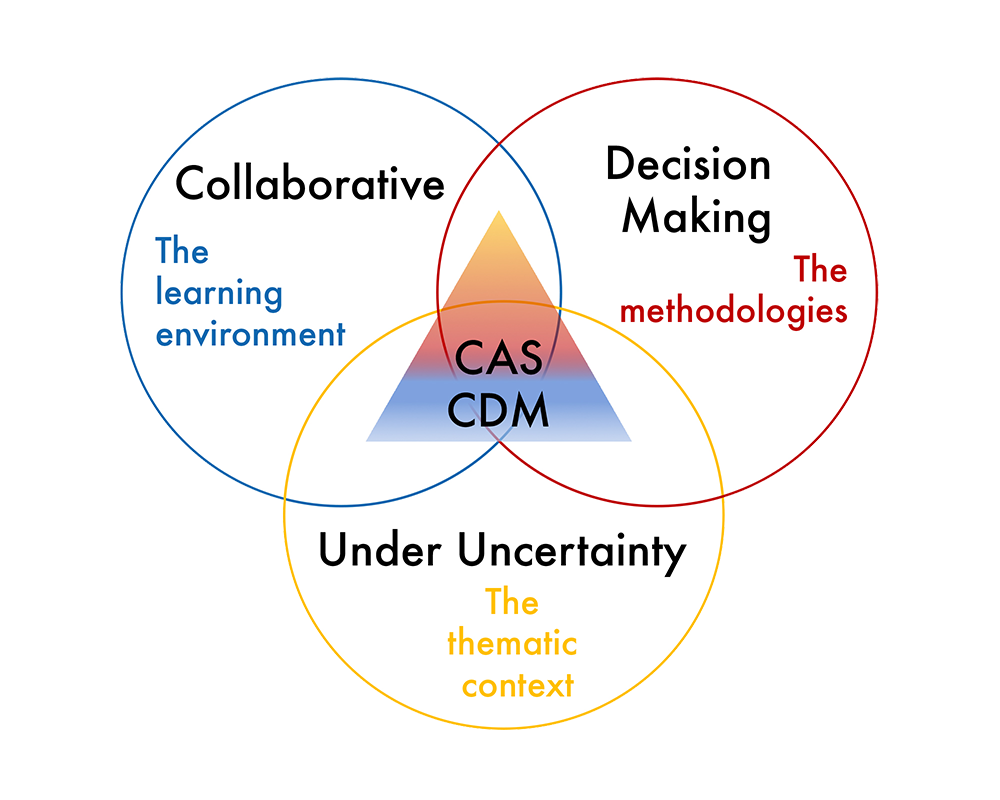 Infotext. Lorem ipsum dolor sit amet, consectetur adipiscing elit, sed do eiusmod tempor incididunt ut labore et dolore magna aliqua. Ut enim ad minim veniam, quis nostrud exercitation ullamco laboris nisi ut aliquip exter.
5 Conclusion
This is a dummy text. Far far away, behind the word mountains, far from the countries Vokalia and Consonantia. 
There live the blind texts. Separated they live in Bookmarksgrove right at the coast of the Semantics, a large language ocean. 
Separated they live in Bookmarksgrove right at the coast. 
This is a dummy text. Far far away, behind the word mountains.
Infotext. Lorem ipsum dolor sit amet, consectetur adipiscing elit, sed do eiusmod tempor incididunt ut labore et dolore magna aliqua. Ut enim ad minim veniam, quis nostrud exercitation ullamco laboris nisi ut aliquip exter.
3 Materials
This is a dummy text. Far far away, behind the word mountains, far from the countries Vokalia and Consonantia. 
A small river named Duden flows by their place and supplies it with the necessary regelialia. It is a paradisematic country.
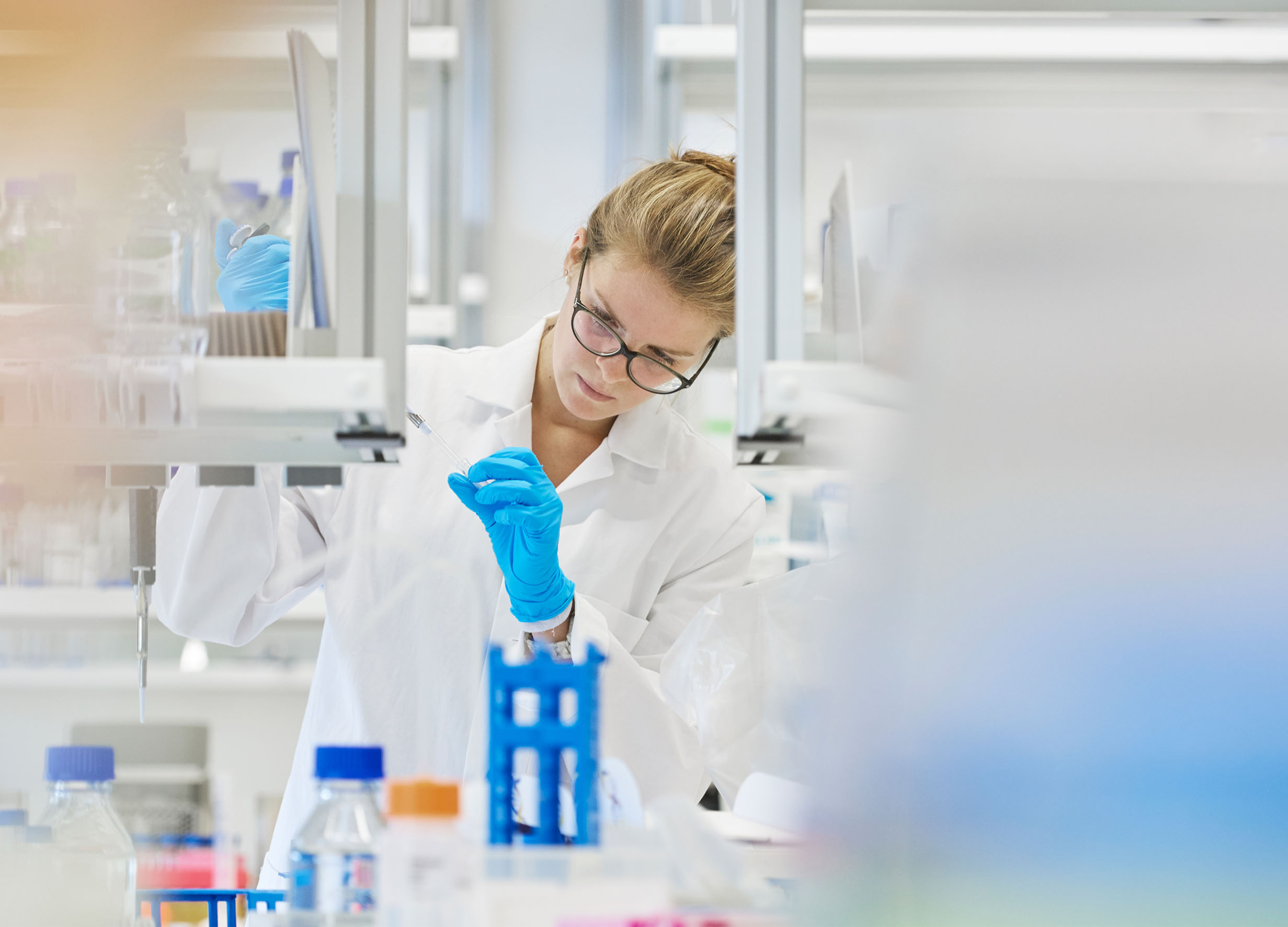 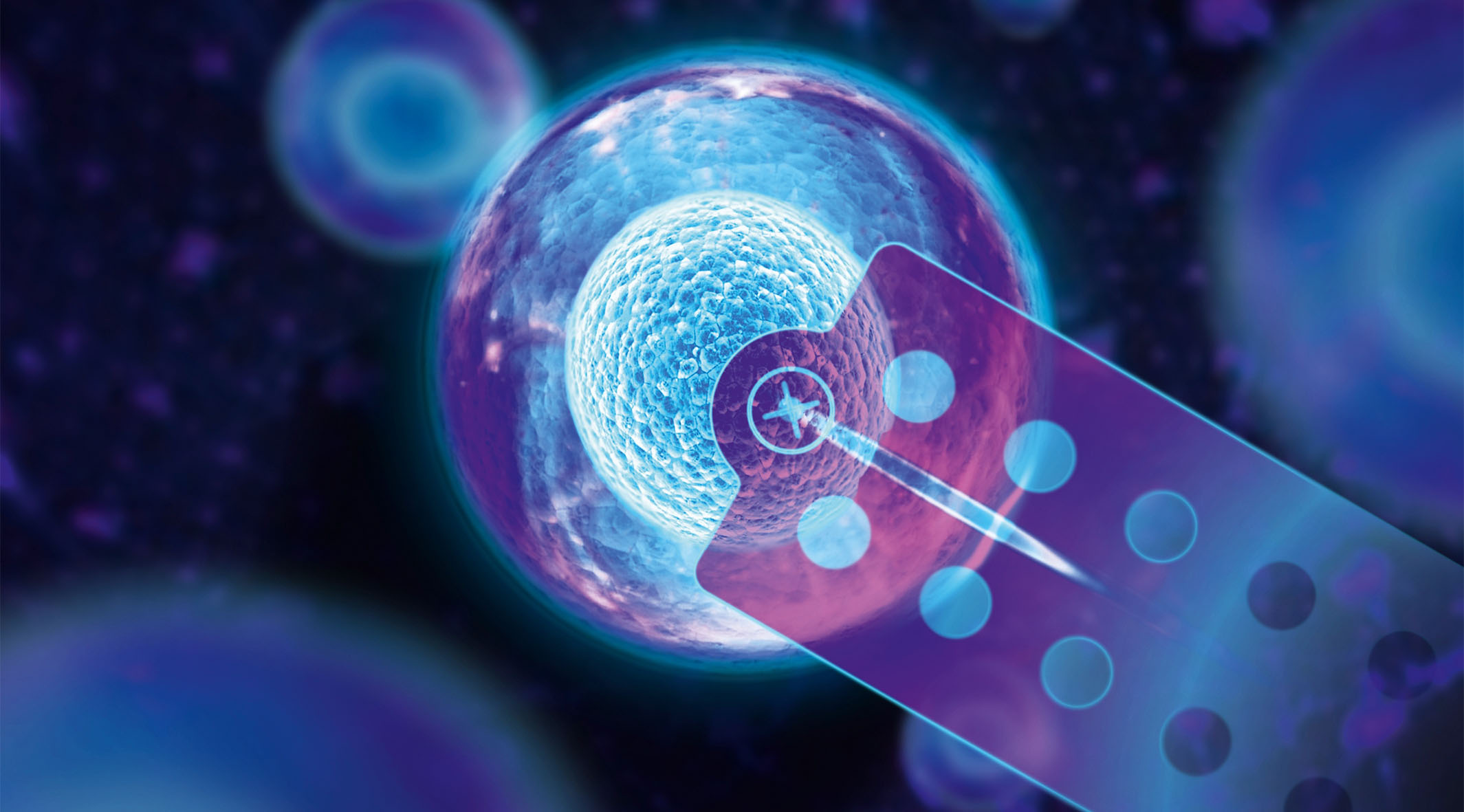 References
This is a dummy text. Far far away, behind the word mountains, far from the countries Vokalia and Consonantia, there live the blind texts. 
Separated they live in Bookmarksgrove right at the coast of the Semantics, a large language ocean.
A small river named Duden flows by their place and supplies it with the necessary regelialia.
It is a paradisematic country, in which roasted parts of sentences fly into your mouth.
Labor für Umweltingenieurwissenschaften
Title for the poster, as brief and 
concise as possible


Author one1, Author two2, Author three3
Laborkurs – Versuch – Betreuer
1 Introduction
4 Results and Discussion
This is a dummy text. Far far away, behind the word mountains, far from the countries Vokalia and Consonantia, there live the blind texts. Separated they live in Bookmarksgrove right at the coast of the Semantics, a large language ocean.
This is a dummy text. Far far away, behind the word mountains, far from the countries Vokalia and Consonantia, there live the blind texts. Separated they live in Bookmarksgrove right at the coast of the Semantics.
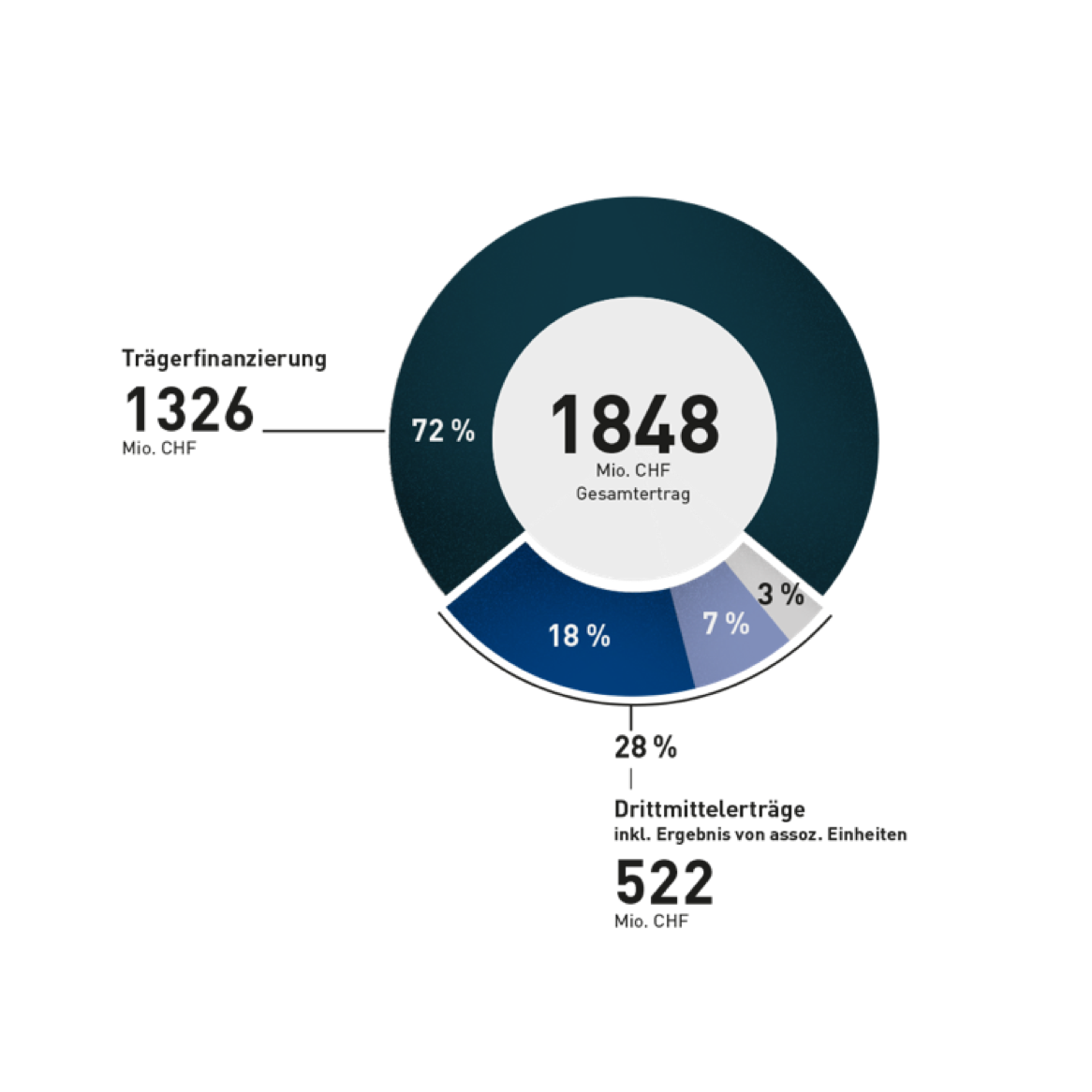 2 Method Overview
This is a dummy text. Far far away, behind the word mountains, far from the countries Vokalia and Consonantia, there live. 
Separated they live in Bookmarksgrove right at the coast of the Semantics, a large language ocean. A small river named Duden flows by their place and supplies it with the.
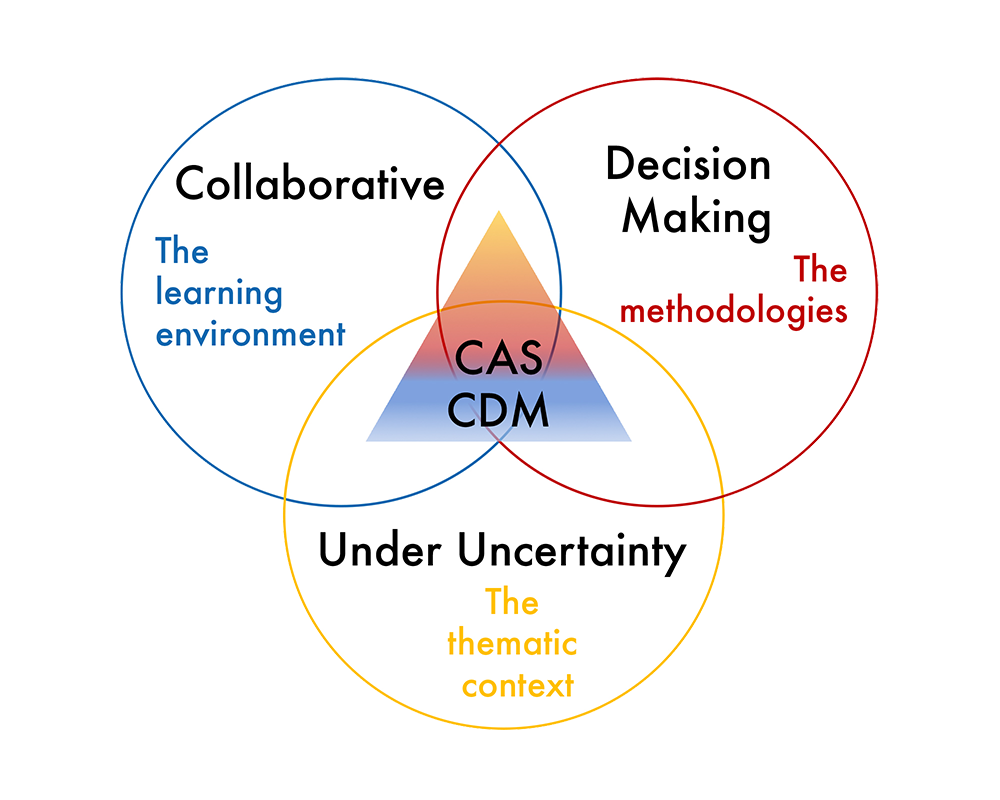 Infotext. Lorem ipsum dolor sit amet, consectetur adipiscing elit, sed do eiusmod tempor incididunt ut labore et dolore magna aliqua. Ut enim ad minim veniam, quis nostrud exercitation ullamco laboris nisi ut aliquip.
5 Conclusion
This is a dummy text. Far far away, behind the word mountains, far from the countries Vokalia and Consonantia. 
There live the blind texts. Separated they live in Bookmarksgrove right at the coast of the Semantics.
Separated they live in Bookmarksgrove right at the coast. 
This is a dummy text. Far far away, behind the word mountains.
Separated they live in Bookmarksgrove right at the coast.
Infotext. Lorem ipsum dolor sit amet, consectetur adipiscing elit, sed do eiusmod tempor incididunt ut labore et dolore magna aliqua. Ut enim ad minim veniam, quis nostrud exercitation ullamco laboris nisi ut aliquip.
3 Materials
This is a dummy text. Far far away, behind the word mountains, far from the countries Vokalia and Consonantia. 
A small river named Duden flows by their place and supplies it with the necessary regelialia. It is a paradisematic country.
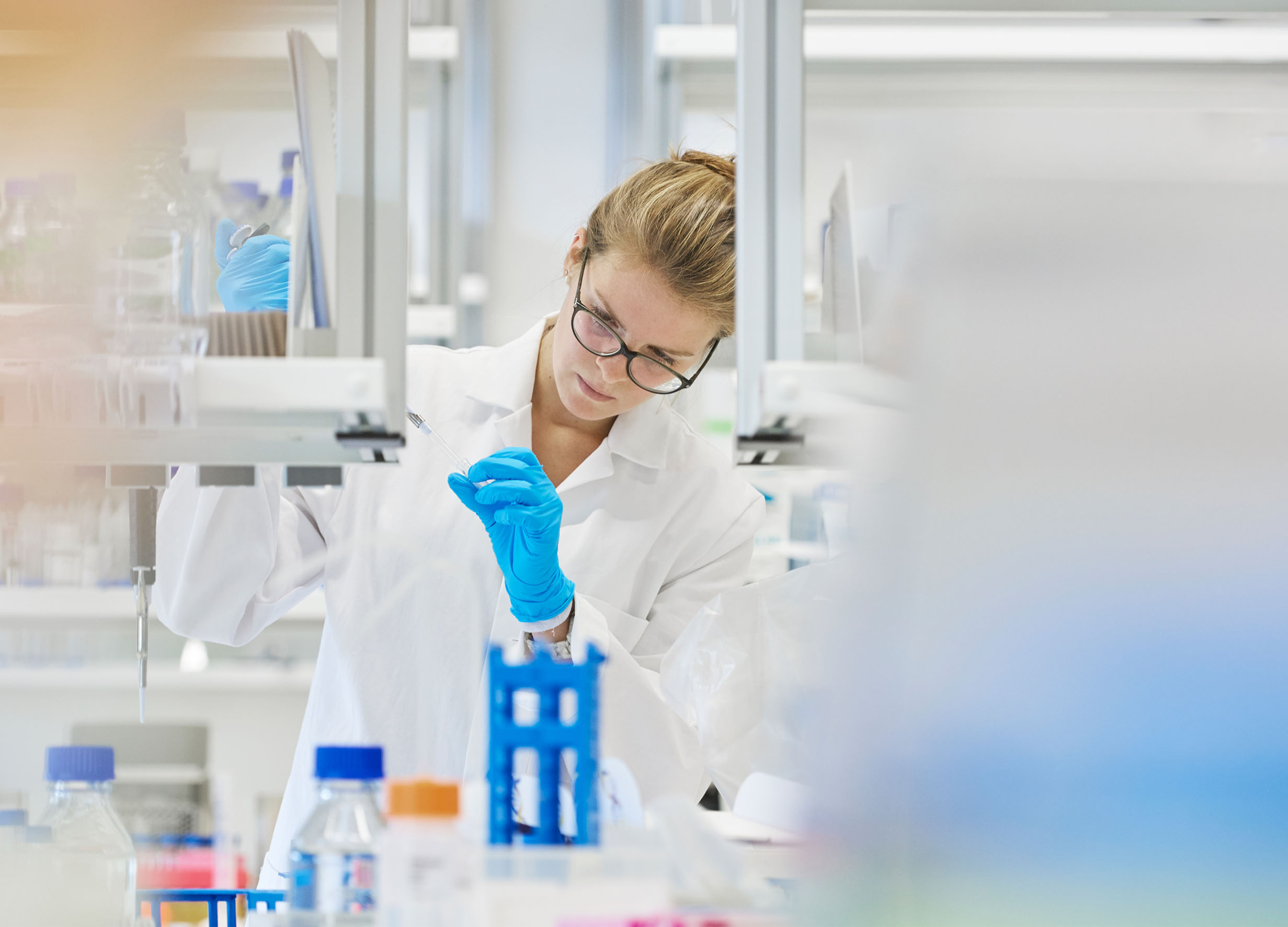 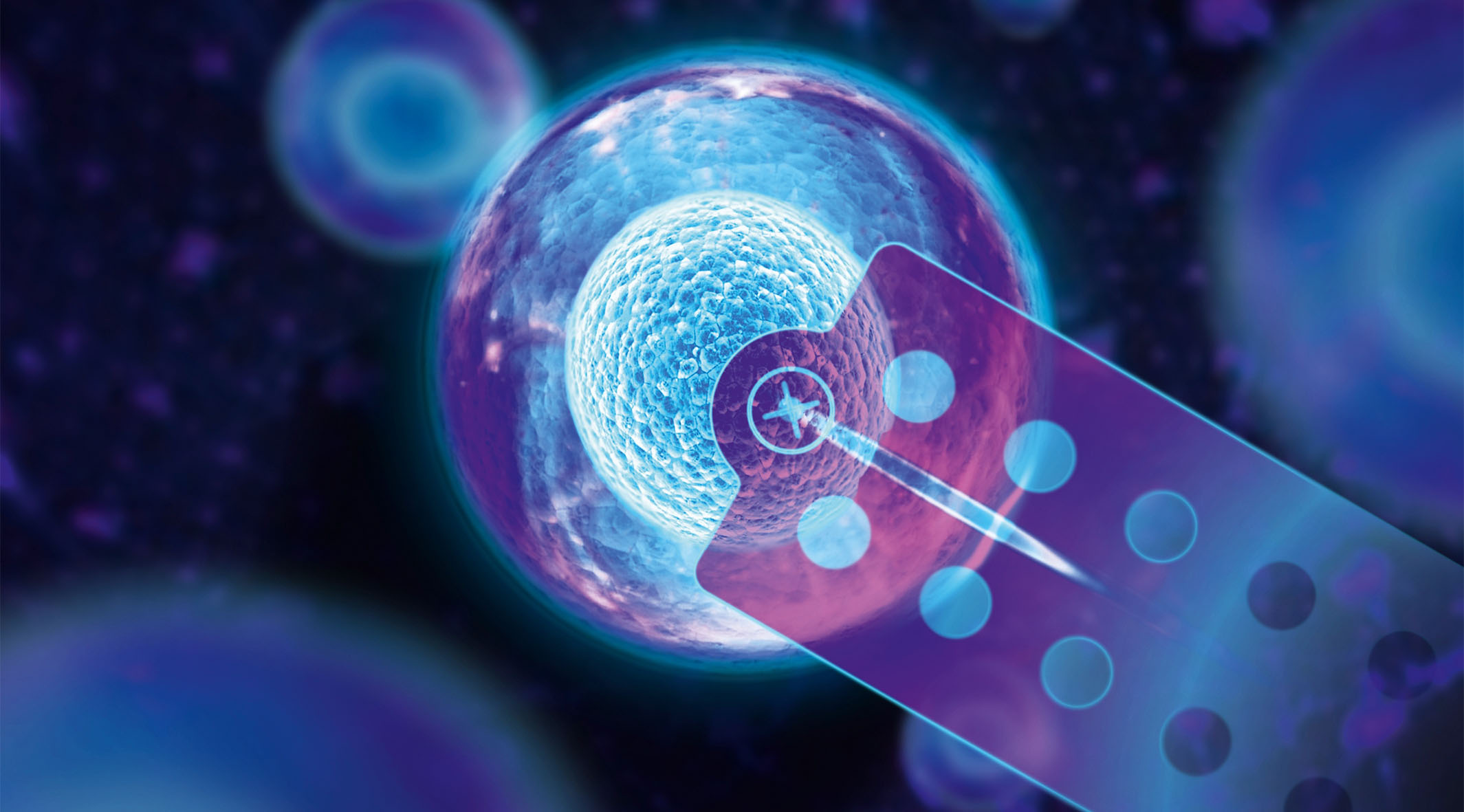 References
This is a dummy text. Far far away, behind the word mountains, far from the countries Vokalia and Consonantia, there live the blind texts. 
Separated they live in Bookmarksgrove right at the coast of the Semantics, a large language ocean.
A small river named Duden flows by their place and supplies it with the necessary regelialia.
It is a paradisematic country, in which roasted parts of sentences fly into your mouth.